Tuesday 3/12/2019
Skills: Support and Oppose
Learning Intentions
Today I will:
Decide whether I support or oppose the views of different people
Understand how to use evidence to back up my decision
Understand how to write a model answer for a support and oppose question
Success Criteria:
I can independently decide whether I support or oppose the views of different people
I can provide correct source evidence to justify whether I support or oppose the views of different people
I can use SQA language and structure when writing support and oppose answers
Discuss
Discuss With Your Shoulder Partner
What do the following words mean? Can you think of a definition?
SUPPORT
OPPOSE
Definition - Copy
Support – You agree with something
 
Oppose - You disagree with something
Practice Question
Examples
All bottles in this picture are green

The View of Miss Basharat
Source 1
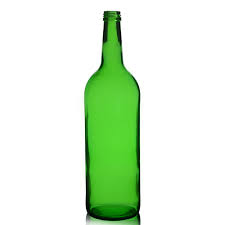 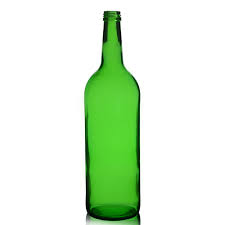 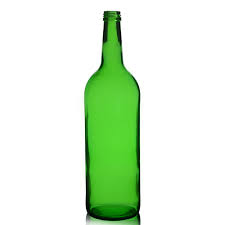 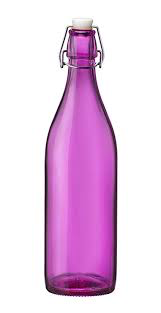 Model Answer
Model Answer
I support/oppose [choose one] the view of [name here] when he/she says…….[what do they say?].

This is because Source [number] shows…..[evidence].
Model Answer
Model Answer
I oppose the view of Miss Basharat when she says “all the bottles in the picture are green.”

This is because source 1 shows that there are three green bottles and one purple bottle in the picture.
Examples
SOURCE 1
Wednesday 27th November 
 
27ºC
The weather is hot in Kilmarnock today.

View of Miss Basharat, Modern Studies Teacher
Model Answer
Model Answer
I support the view of Miss Basharat when she says “the weather is warm in Kilmarnock today.”

This is because source 1 shows that it is 27 degrees in Kilmarnock.
SOURCE 2
Examples
Having free healthcare in the UK is better than having to pay for healthcare in the USA. 

View of Tracy Knowles
Model Answer
I support the view of Tracy Knowles when she says “Having free healthcare in the UK is better than having to pay for healthcare in the USA.”

This is because source 2 shows in 2018 0 people died in the UK because they couldn’t afford healthcare compared to 45,000 people in the USA where they have to pay for healthcare.
Examples
SOURCE 3
Survey results of St Joseph’s Academy pupils about how they found the 2018 National 5 Maths exam:
Most pupils in St Joseph’s Academy found the 2018 National 5 Maths exam very difficult. 

View of Mr Johnstone, Head of Maths at St Joseph’s Academy
Model Answer
Model Answer
I oppose the view of Mr Johnstone when he says “Most pupils in St Joseph’s Academy found the 2018 National 5 Math exam very difficult.” 


This is because source 3 shows that 267 pupils said they found the 2018 N5 exam to be very easy compared to only 172 pupils who said they found the exam very difficult.
Examples
SOURCE 3
Survey results of St Joseph’s Academy pupils about how they found the 2018 National 5 Maths exam:
Computing is the most popular subject at St Joseph’s Academy 

View of Matthew Lewis, S6 pupil
Model Answer
Model Answer
I oppose the view of Matthew Lewis when he says “Computing is the most popular subject at St Joseph’s Academy.”


This is because source 3 shows that only 178 pupils voted computing as being the best subject, compared to Social Subjects that had 201 votes.
SOURCE 1
More 18-29-year olds have signed a petition than 60+ year olds

View of Ross Monroe
Model Answer
Model Answer
I support the view of Ross Monroe when he says “More 18-29 year olds have signed a petition than 60+ year olds.”


This is because source 1 shows that 36% of 18-29 year olds signed a petition compared to only 30% of 60+ year olds.
SOURCE 2
More people turned out to vote in Glasgow than they did in East Dunbartonshire. 

View of Ross Monroe
Model Answer
Model Answer
I oppose the view of Ross Monroe when he says “More people turned out to vote in Glasgow than they did in East Dunbartonshire.”

This is because source 2 shows that 75% of people turned out to vote in Glasgow compared to 91% of people in East Dunbartonshire.
Task: Exam Style Question
Model Answer
Everyone has a source sheet in from them and a support and oppose table.
Step 1:
Highlight the view of Hong Wu- “Workers in China are happy with their working conditions”
Step 2:
Choose one highlighter colour for support and one highlighter colour for oppose – make a key.
Step 3
READ SOURCE 1 ONLY – are there any words you don’t understand?
Task: Exam Style Question
Model Answer
Step 4:
Is there any information in Source 1 that SUPPORTS the view of Hong Wu? Highlight it in your support colour.

Step 5: 
Add this information into your table in the column that says SUPPORT and SOURCE 1.

Step 6: 
Is there anything in this source that OPPOSES the view ofHong Wu? Highlight this in a different colour.
Model Answer
Structure
One reason to support/oppose [choose one] the view of [name here] when he/she says…….[what do they say?].

Evidence to support this comes from Source [number] where it shows…..[evidence].
Task: Exam Style Question
Model Answer
Step 7:
Now do this for all three sources. 

Step 8: 
Is there any evidence which ‘links’ to another source? This means is there any information which supports a piece of evidence you have already extracted?

Step 6: 
Is there anything in this source that OPPOSES the view of Hong Wu? Highlight this in a different colour.
Model Answer
Model Answer- copy
I support the view of Hong Wu when he says workers in China are happy with their working conditions.
This is because Source 1 states “Many Chinese are happy with the better wages and have more money to spend on a  whole range of consumer goods which would be a dram to some people only 20 years ago. This can be linked to Source 2 which states that the average wage of workers in China has risen from 800 Yuan in 2001 to, 2700 Yuan in 2009
Model Answer
Checklist
Do I support or oppose the statement?
Who is giving the statement?
What does the statement say?
What source did I use to back up my decision?
What does the information say to back up my decision?
Link this information to another source.
2 x oppose- 4 pieces of evidence in total & 2 x support- 4 pieces of evidence in total.
Model Answer
Your Turn
Now attempt to write another answer SUPPORTING the view of Hong Wu, then move on to your two OPPOSING paragraphs.

At N5 level you need to write the following to get full marks and this question will be /10 instead of /8:

2 answers to SUPPORT
2 answers to Oppose
1 either SUPPORT or OPPOSE
Exit Pass
On your sticky note tell me how you feel about support and oppose questions. Only I will be able to see your answers so please be honest! 

Choose from one of the following options:

I feel confident 
I think I need more practice
I find support and oppose questions difficult 

REMEMBER TO WRITE YOUR NAME ON YOUR STICKY NOTE!